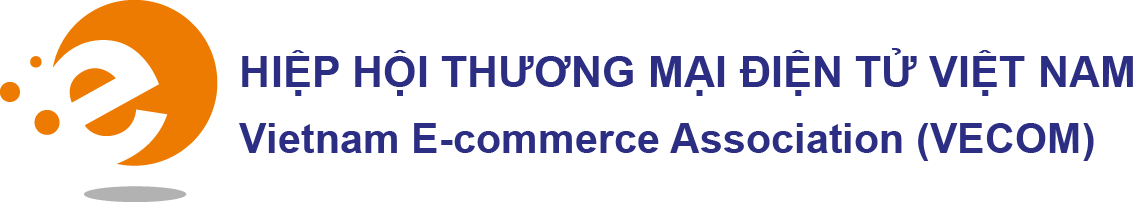 DỊCH VỤ HOÀN TẤT ĐƠN HÀNG
Fulfillment Services
01 August 2015 | New World Hotel | Ho Chi Minh
Nội dung
Khái niệm 
Dịch vụ hoàn tất đơn hàng
1
Các nhà cung cấp dịch vụ điển hình
2
3
Thực trạng ở Việt Nam
4
Cơ hội và thách thức
Khái niệm
Dịch vụ hoàn tất đơn hàng
1
Hoàn tất đơn hàng là một chuỗi các dịch vụ sau khi hợp đồng đã được giao kết trực tuyến, bao gồm: lưu kho, đóng gói, vận chuyển, thanh toán, đổi trả hàng, chăm sóc sau bán hàng, v.v...
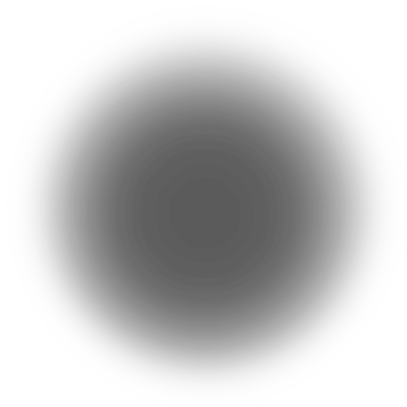 Các nhà cung cấp dịch vụ hoàn tất đơn hàng điển hình
2
1
Amazon Fulfillment Services
2
SIDEUP Receiving & Put Away
[Speaker Notes: Note: 

1.  Amazon: Có thể nói Amazon là một ví dụ điển hình hàng đầu thế giới về dịch vụ hoàn tất đơn hàng. Ngoài amazon ra còn có một số đơn vị khác như Fedex, DHL, UPS… nhưng các đơn vị này chỉ một phần tham gia vào dịch vụ hoàn tất đơn hàng cho thương mại điện tử như amazon.

2. Giới thiệu Sideup: Sideup là một công ty có trụ sở tại Anh, Italya, lĩnh vực hoạt động của công ty là chuyên cung cấp các giải pháp quản lý kho bãi cho các đơn vị chuyển phát, đơn vị TMĐT. Dịch vụ Fulfillment trên thế giới ngày càng trở nên phổ biến và cần thiết đối với sự phát triển của doanh nghiệp. Việt Nam cũng sẽ không nằm ngoài quy luật đó.

Vậy để các doanh nghiệp phát triển và tồn tại được trong thời kỳ hội nhập thì Sideup sẽ là một giải pháp khá tốt cho các bạn tham khảo.]
Dịch vụ hoàn tất đơn hàng trên thế giới
2
1
Amazon Fulfillment Services
2
SIDEUP Receiving & Put Away
[Speaker Notes: Note:

- Nếu các doanh nghiệp TMĐT, doanh nghiệp chuyển phát xây dựng hệ thống kho bãi chuyên nghiệp như Amazon, Fedex, DHL, .v,v.. sẽ mất rất nhiều chi phí, thời gian đầu tư nghiên cứu. Vậy tôi xin chia sẻ với các bạn SIDEUP là một công ty chuyên cung cấp các giải pháp, hệ thống thông tin về quản lý kho bãi, xuất nhập hàng hoá rất chuyên nghiệp.]
3
Thực trạng ở Việt Nam
Khái niệm dịch vụ hoàn tất đơn hàng còn khá mới mẻ đối với các doanh nghiệp TMĐT trong nước
Hoạt động của VECOM:
Tuyên truyền, phổ biến về dịch vụ HTĐH
Hỗ trợ một số doanh nghiệp chuyển phát mở rộng kinh doanh sang dịch vụ HTĐH
iii) Tiến hành cuộc khảo sát quy mô nhỏ về dịch vụ này (tháng 7/2015)
3.1. Kết quả khảo sát: Lĩnh vực kinh doanh của doanh nghiệp
[Speaker Notes: Note: Trong tháng 7 vừa qua VECOM đã tiến hành khảo sát thu thập thông tin từ các doanh nghiệp TMĐT. Để đánh giá thống kê về dịch vụ hoàn tất đơn hàng. Với những thông tin như sau:]
3.2. Kết quả khảo sát: Chất lượng kho và hệ thống quản lý kho
1
2
Kho của doanh nghiệp
Kho doanh nghiệp đi thuê
[Speaker Notes: Note: Khảo sát hệ thống quản lý kho của doanh nghiệp TMĐT và doanh nghiệp chuyển phát cho thấy khá tốt.]
3.3. Kết quả khảo sát: Chất lượng dịch vụ chuyển phát
[Speaker Notes: Note: Khảo sát chất lượng dịch vụ chuyển phát cho TMĐT.]
3.4. Kết quả khảo sát: Dịch vụ chuyển phát
[Speaker Notes: Note: Khảo sát doanh nghiệp TMĐT tự cung cấp dịch vụ chuyển phát hay thuê ngoài. Hiện tại có có 55% doang nghiệp tự cung cấp và 64% doanh nghiệp đi thuê ngoài]
3.5. Kết quả khảo sát: chi phí cho đóng gói, hoàn trả hàng, chi phí lưu kho
[Speaker Notes: Note: Khảo sát doanh nghiệp về tỉ lệ % chi phí đóng gói/tổng doanh thu đơn hàng vào khoảng 2,6%. Tỉ lệ chi phí hoàn trả hàng vào khoảng 4%.  Tỉ lệ chi phi lưu kho, quản lý kho vào khoảng 26,5%]
4
Cơ hội và thách thức
Thương mại điện tử phát triển nhanh, nhu cầu dịch vụ HTĐH lớn
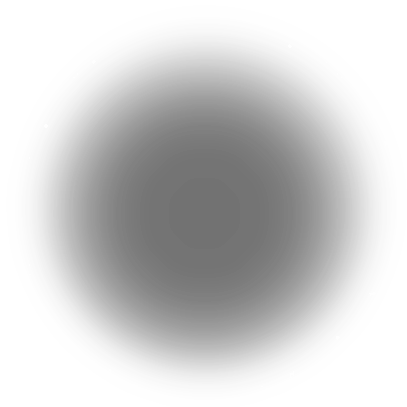 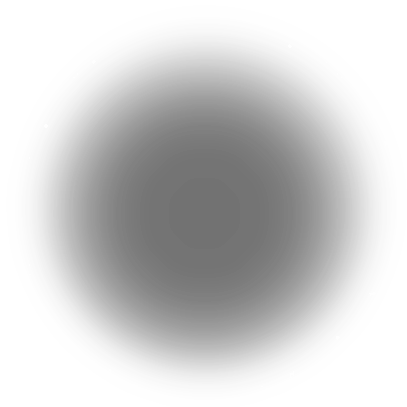 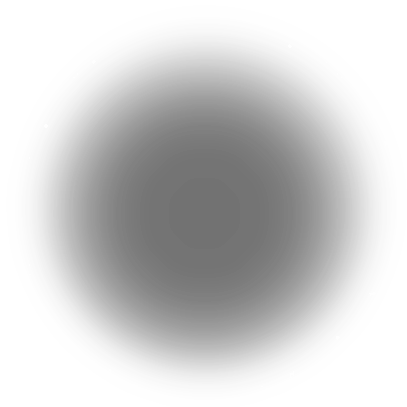 Dịch vụ chuyển phát, kho, đóng gói, thanh toán, đổi trả hàng… chất lượng thấp, công nghệ lạc hậu, manh mún
Mối quan hệ giữa doanh nghiệp kinh doanh trực tuyến với các nhà cung cấp dịch vụ HTĐH chưa chặt chẽ
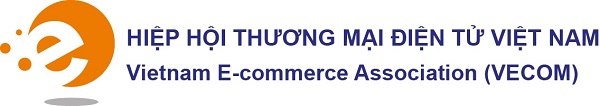 Xin trân trọng cám ơn!
www.vecom.vn